Uzależnienia
-Kornel magnuszewski
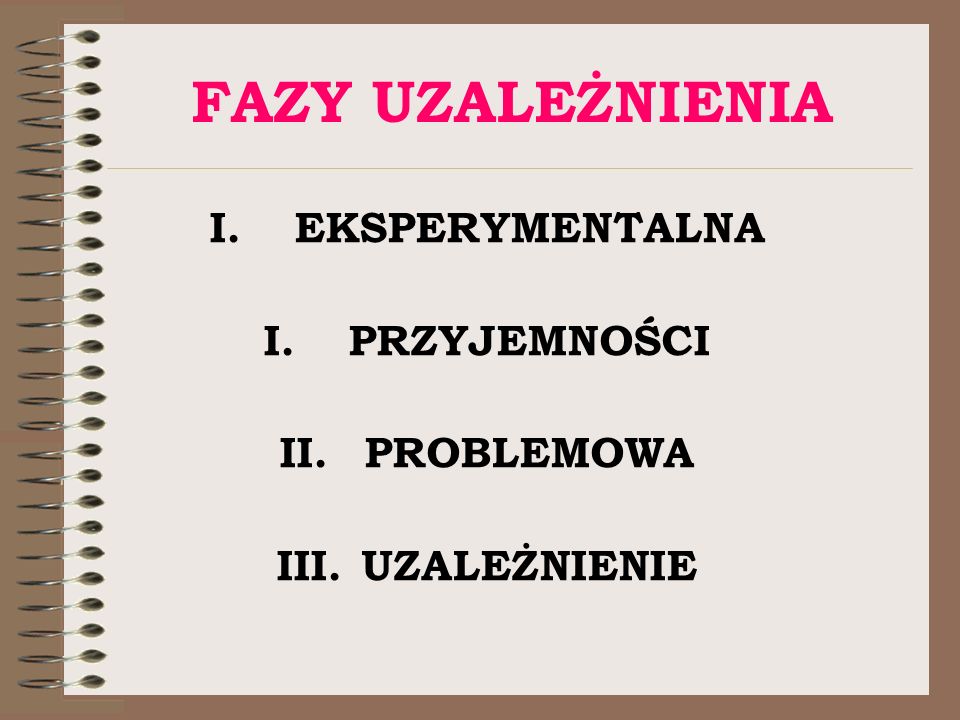 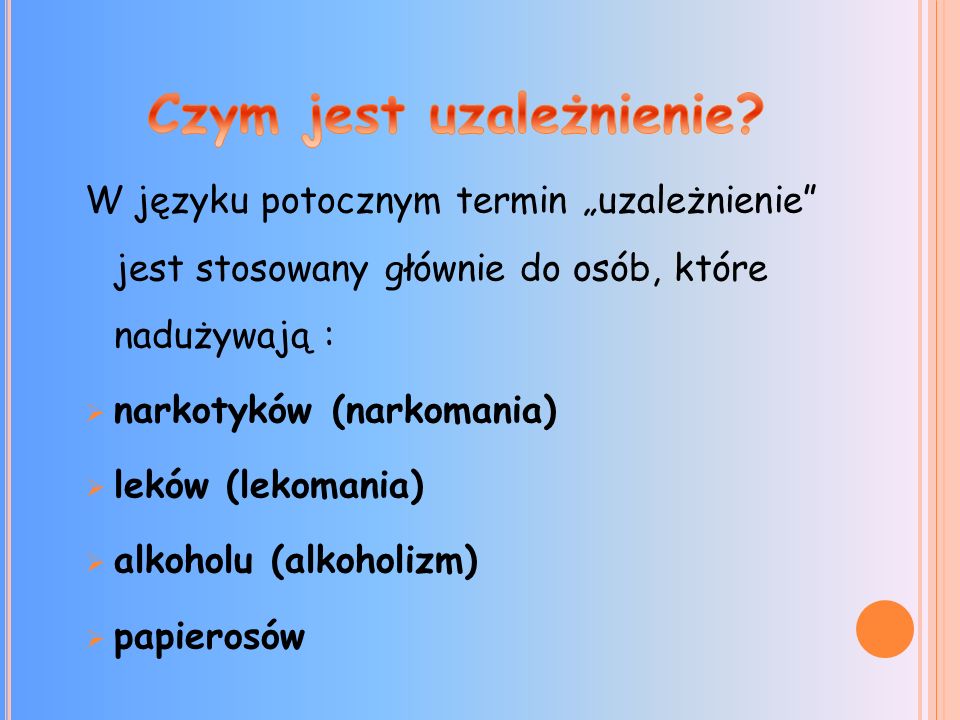 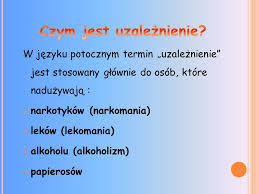 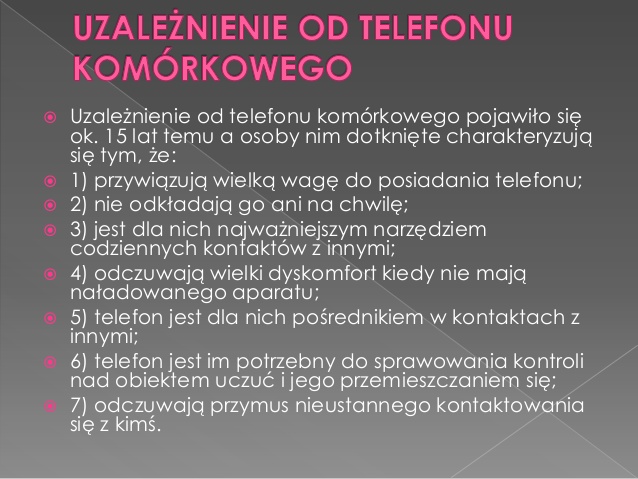 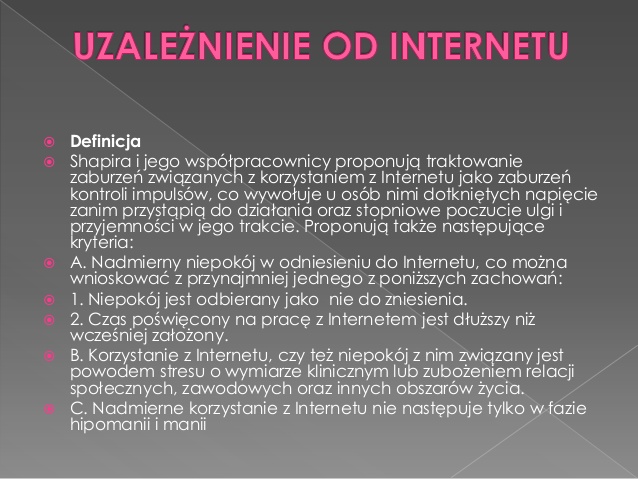 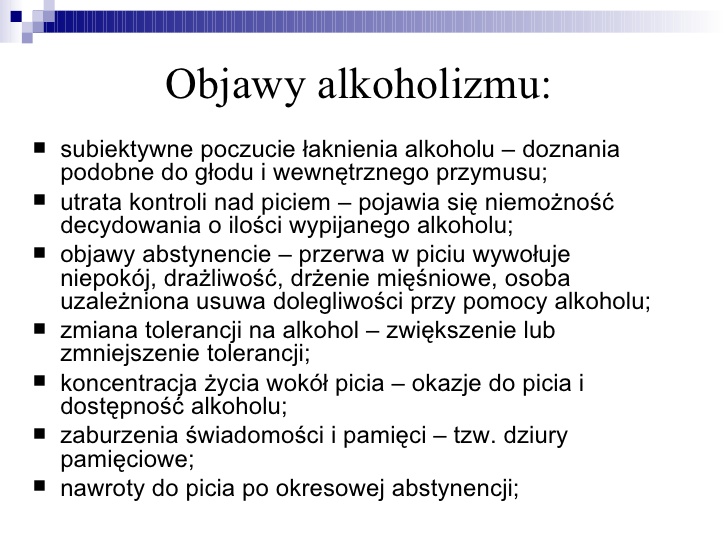 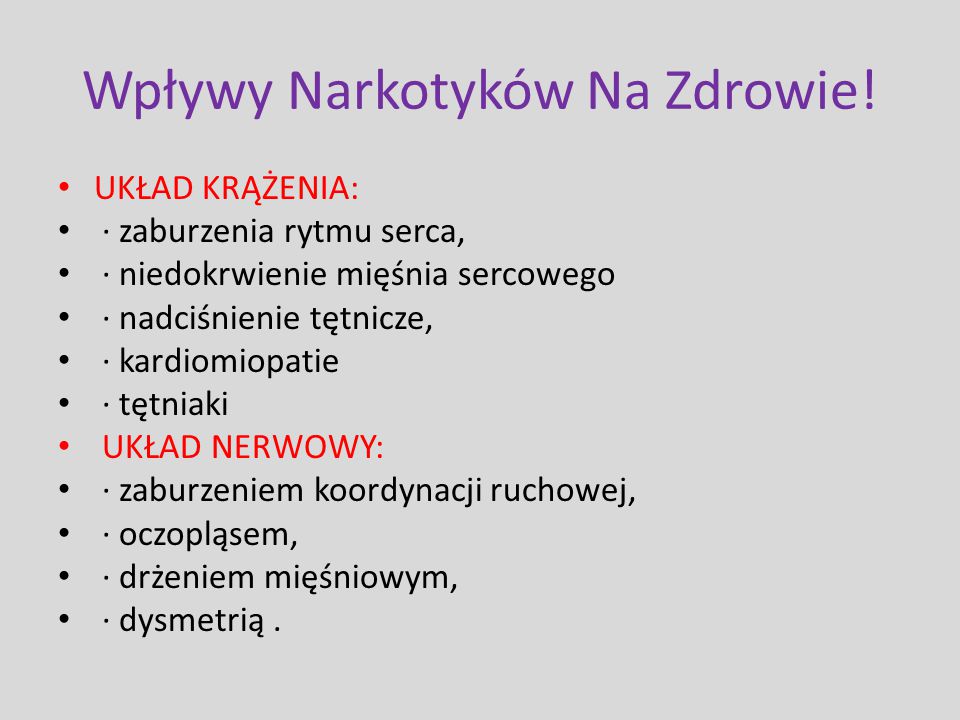 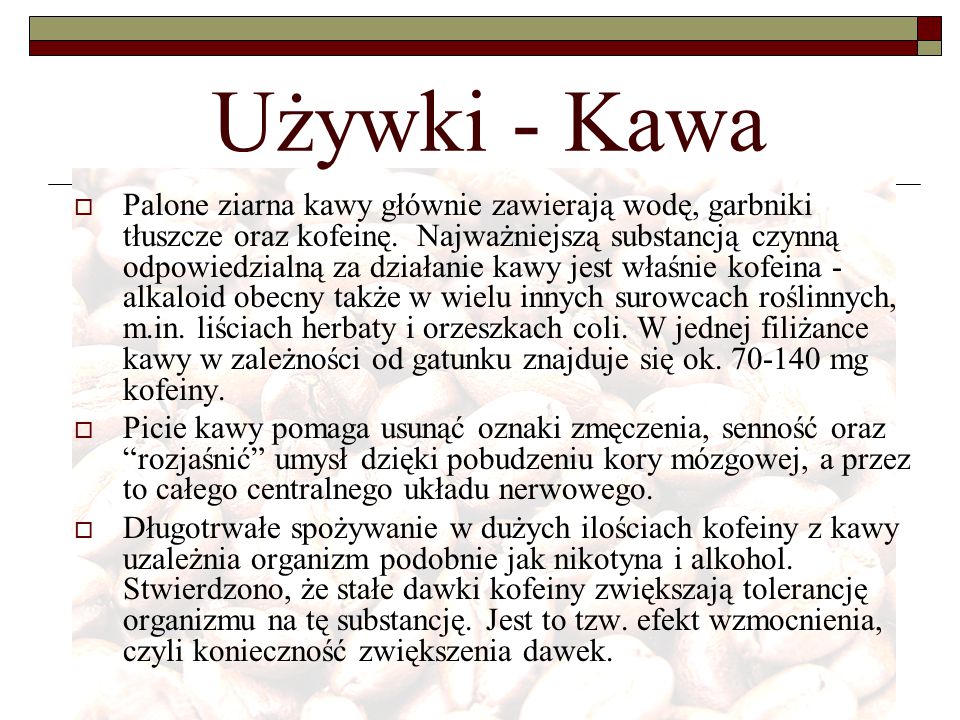 DZIĘKUJĘ!